SOUND Energy
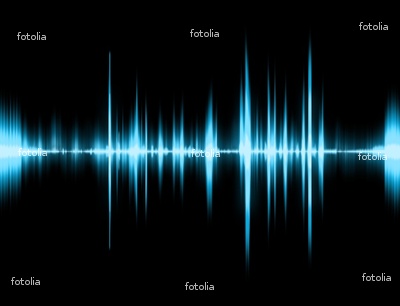 What is SOUND Energy?
Sound is a wave of vibrations 
Sound travels through a material by bumping into other particles and making them vibrate
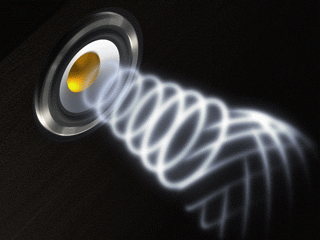 If there are no particles to vibrate, there is no sound!
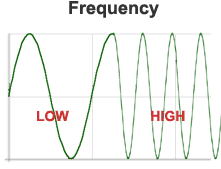 Waves
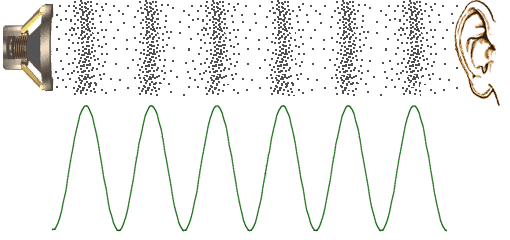 The number of cycles that pass by a point each second is the waves frequency
FREQUENCY – how fast particles are vibrating
The greater the frequency the higher the pitch
The lower the frequency the lower the pitch
LOUD or SOFT
The more energy a sound wave has the louder it will be
A louder sound vibrates more than a softer sound
How loud or soft a sound is can be measured in units called DECIBELS
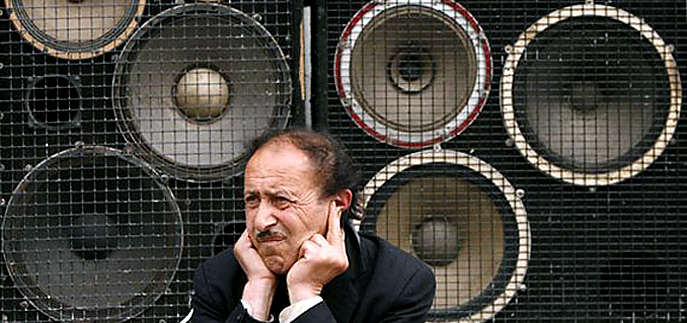 How does SOUND travel?
Sound can travel through solids liquids and gases
Sound can do three different things
Bounce back off an object (ECHO)
Be absorbed into a material or object
Pass through a material
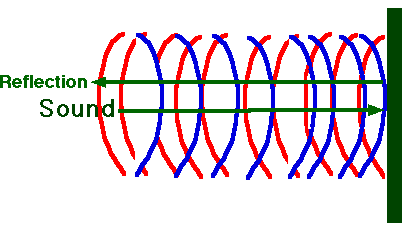  ECHO